TAL302201KS
TALABARTE DE SEGURANÇA DUPLO EM CORDA
Talabarte de segurança duplo (“Y” 55 mm) confeccionado em Corda Kernmantle com absorvedor de
Energia.
Característica do produto
Confeccionado em cordade 12 mm Kernmantlecom carga mínima de ruptura de 25 KN.
Corda com extremidades costuradase coberta com capa protetora de polietileno
Dedais resistentes a abrasão nas alças.
Conector classe Ae conector classe T conforme ABNT 15837:2020 nas extremidades
Comprimento total do talabarte sem acionamento do ABS 1.6 m.
Linhadas costuras– poliéster de alta tenacidade
Componentes metálicos
Conectores: 01 classe T com abertura de 21 +/- 5 mm em aço galvanizado com carga de ruptura mínima de 23 KN
Conectores: 02 classe A com abertura de 55 +/- 5 mm em alumínio com carga de ruptura mínima de 23 KN
Orientações de uso
Orientações de uso e limites seguros de operação: conforme manual de instruções do fabricante;
A inspeção, forma de utilizaçãoe limitações de uso devemseguir as normas técnicas vigentese orientações do fabricante conforme manual de instruções.
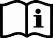 Peso
1925kg
Normas de Referência
EN355:2002
ENISO 15025:2002
ENISO 9150:1988
ABNT NBR15834:2020
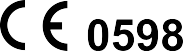